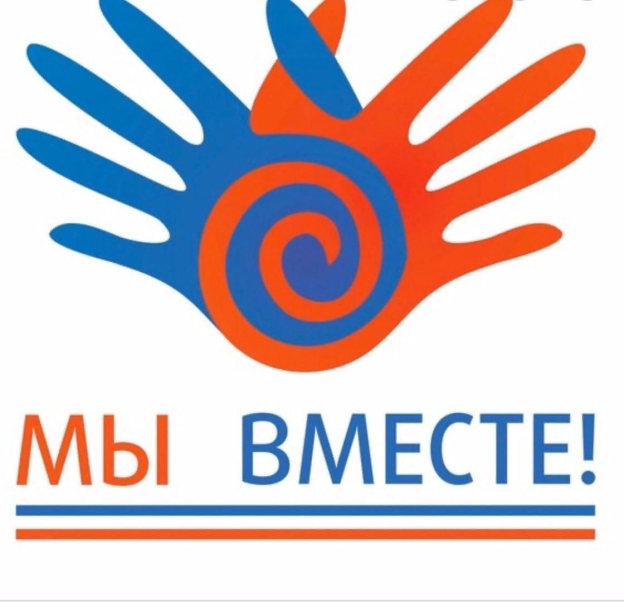 Добровольческая деятельность
Школа им В.И.Десяткова
Волонтеры Победы
«Мы вместе»
Волонтеры-экологи
Волонтеры-культуры
Волонтёры штаба науки
Волонтёры-медики
И все это движение школы им В.И.Десяткова«МЫ ВМЕСТЕ»
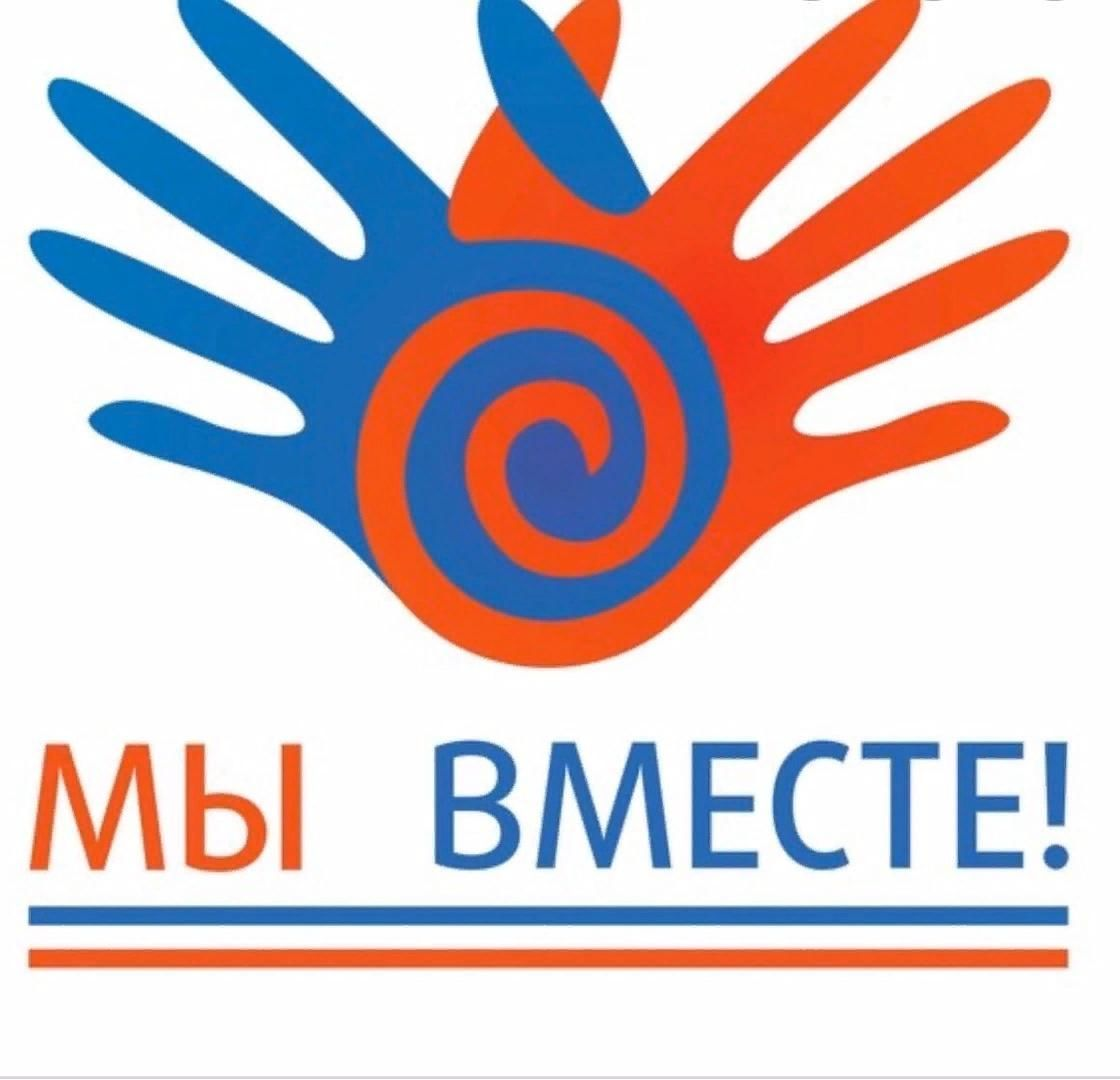